Výzkum v pedagogické praxi
Jana Obrovská
1. seminář
Harmonogram výuky
Harmonogram výuky
Podmínky absolvování kurzu
Max. jedna neomluvená absence, jinak je vždy třeba dodat omluvenku do ISu (např. potvrzení od lékaře) nebo si seminář nahradit v jiné sem. skupině, kde se vyučuje dané téma. 
Odevzdání 1. úkolu (QL analýza dat) + 2. portfoliového úkolu ve stanoveném termínu (QN analýza - poster). Ostatní průběžné úkoly stačí přinést na seminář. 
Známka z předmětu bude z úkolů + testu. Závěrečný úkol (poster, portfoliový úkol) budete prezentovat na posledním setkání. Úkol může být přepracován max. dvakrát a první přepracovaná verze musí být odevzdána max. do 10.01. 2024.
Úspěšné absolvování závěrečného testu – online test, podmínka ukončení předmětu (60%, tzn. 9 bodů ze 15ti), max. 3 pokusy.
Úkoly
1. – kvalitativní analýza reflektivních deníků/vlastního rozhovoru na vybrané téma (termín odevzdání nejpozději 4 dny před 4. seminářem) 
2. – poster s výsledky QN analýzy (termín odevzdání nejpozději 4 dny před 6. seminářem). Poster budete prezentovat ve skupinách na posledním semináři. 
+ přípravy na semináře bez předchozího odevzdání
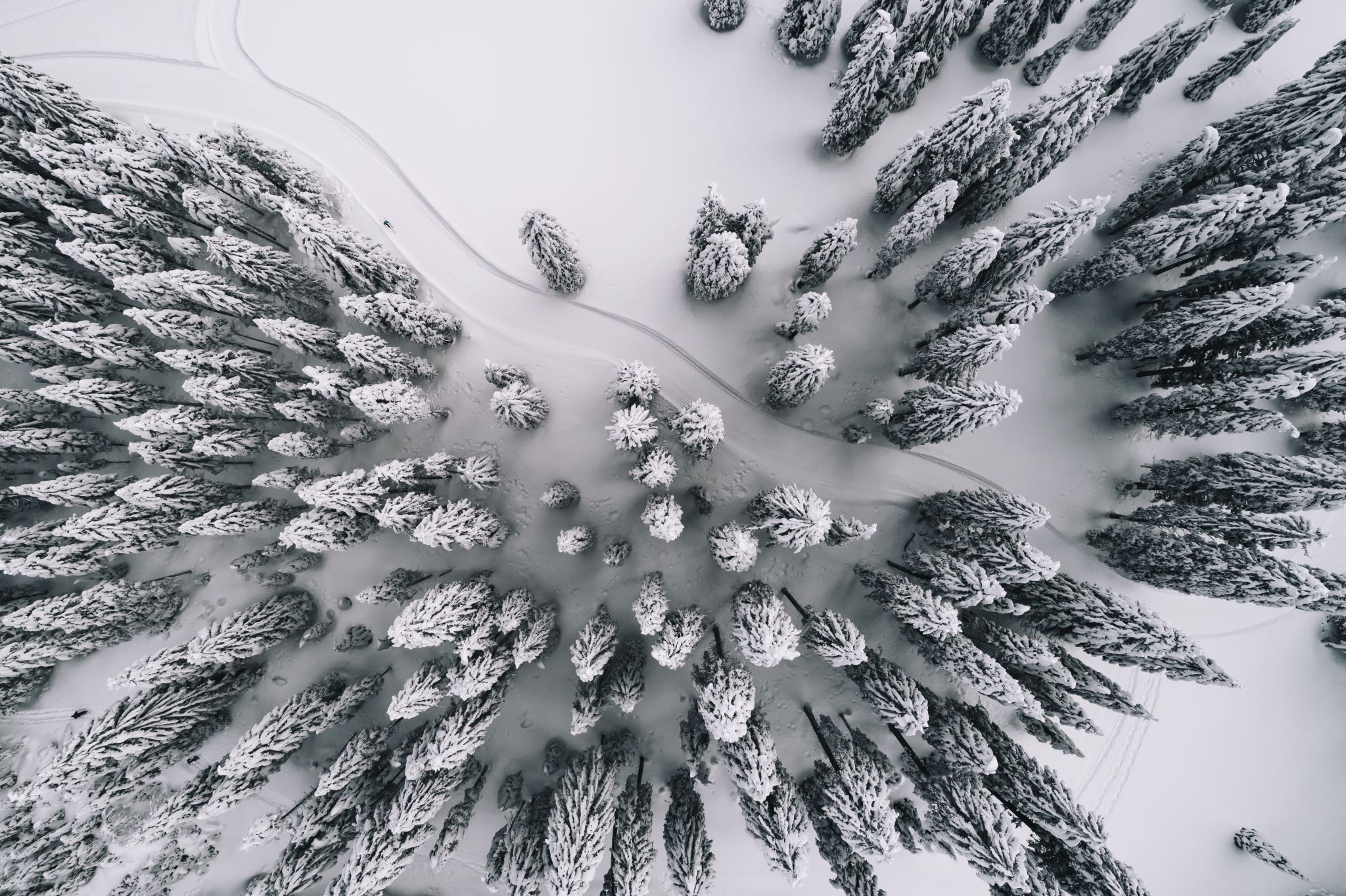 CO SE VÁM VYBAVÍ, KDYŽ SE ŘEKNE VÝZKUM?


KDE JSTE SE SETKALI S VÝZKUMEM?


JAKÉ MÁTE VLASTNÍ ZKUŠENOSTI S VÝZKUMEM?
KDYŽ SE ŘEKNĚ PŘEDMĚT „VÝZKUM V PEDAGOGICKÉ PRAXI“
…..




V ČEM VÁM MŮŽE BÝT TENTO PŘEDMĚT UŽITEČNÝ?

můžete si zde postupně vypracovat projekt bakalářské práce!!! (lze si zapsat předmět Bakalářská práce projekt již dříve, tj. v podzimním semestru)
naučíte se základy psaní odborných textů a závěrečných prací 
naučíte se vyhledávat odborné zdroje a čerpat z nich důležité informace
naučíte se číst kriticky výsledky výzkumů 
naučíte se využívat nástroje umělé inteligence
pochopíte rozdíl mezi kvalitativním a kvantitativním výzkumem
osvojíte si základy analýzy v kvalitativním i kvantitativním výzkumu
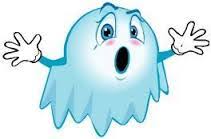 Přístup založený na důkazech (evidence-based practice): vybízí pracovníky různých organizací věnovat pozornost vědeckým důkazům při jejich rozhodování, tj. dělat podložená rozhodnutí (nejen při řízení školy) 

JAK VÁM VÝSLEDKY VÝZKUMŮ A VÝZKUMNÉ METODY MOHOU POMOCI V TĚCHTO SITUACÍCH?:

Když chcete zjistit, jestli by vyučující češtiny na vaší škole chtěli zavést genetickou metodu čtení a jaká očekávání od ní mají.
Když chcete přesvědčit ředitele, že genetická metoda čtení je lepší než analyticko-syntetická.
Když chcete zjistit spokojenost rodičů s výukou a domácí přípravou na předmět, který vyučujete..……      
Když chcete podpořit zavedení čtenářského klubu ve škole tím, že rodičům ukážete zhoršující se výsledky českých žáků ve čtenářské gramotnosti v mezinárodním výzkumu PISA.
Když chcete rozvíjet kritické myšlení žáků tím, že jim předložíte výsledky výzkumů, které si protiřečí.
V čem vám může být výzkum užitečný ve škole (a jiných profesích)?
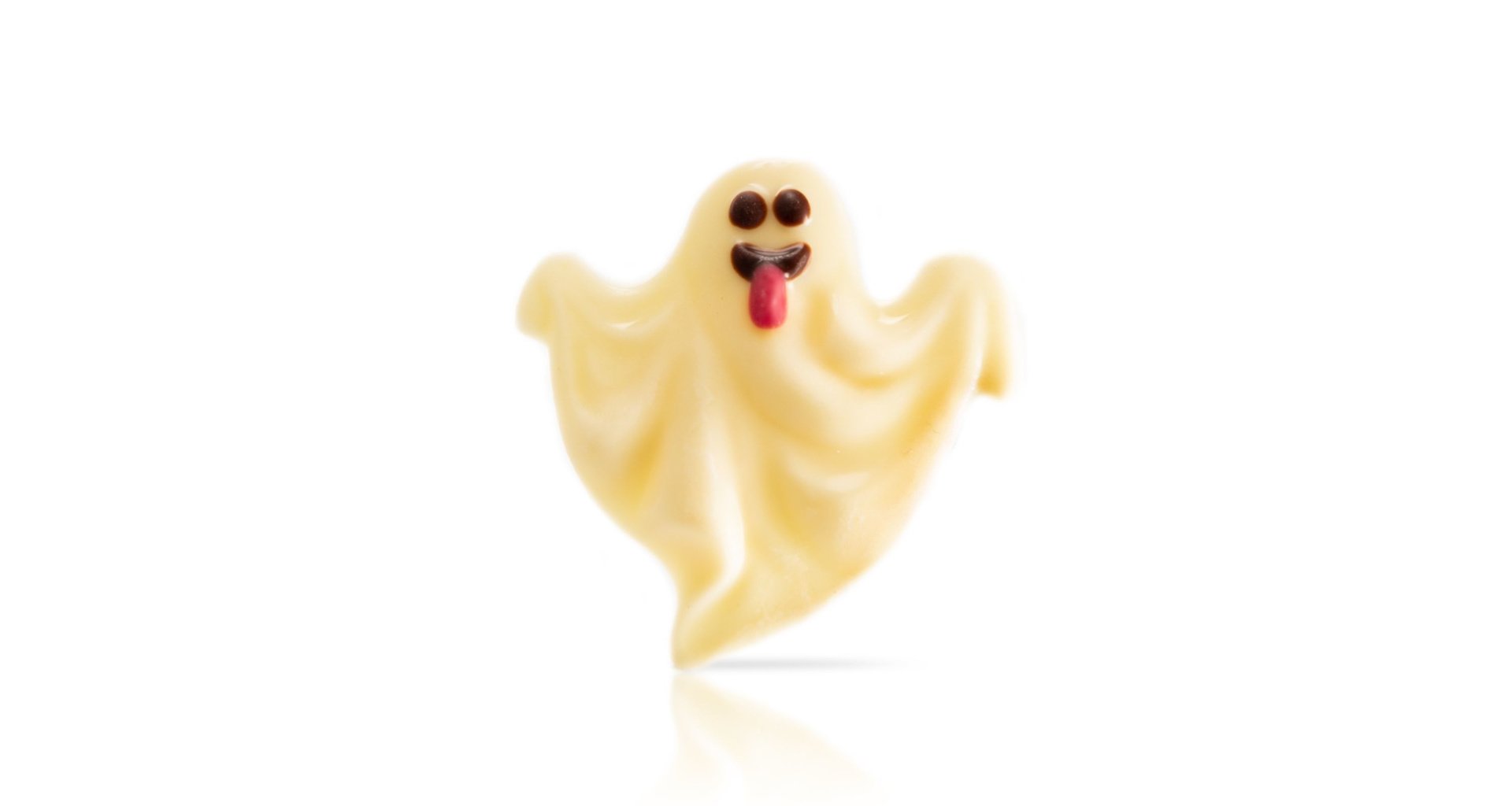 Kvantita versus kvalita
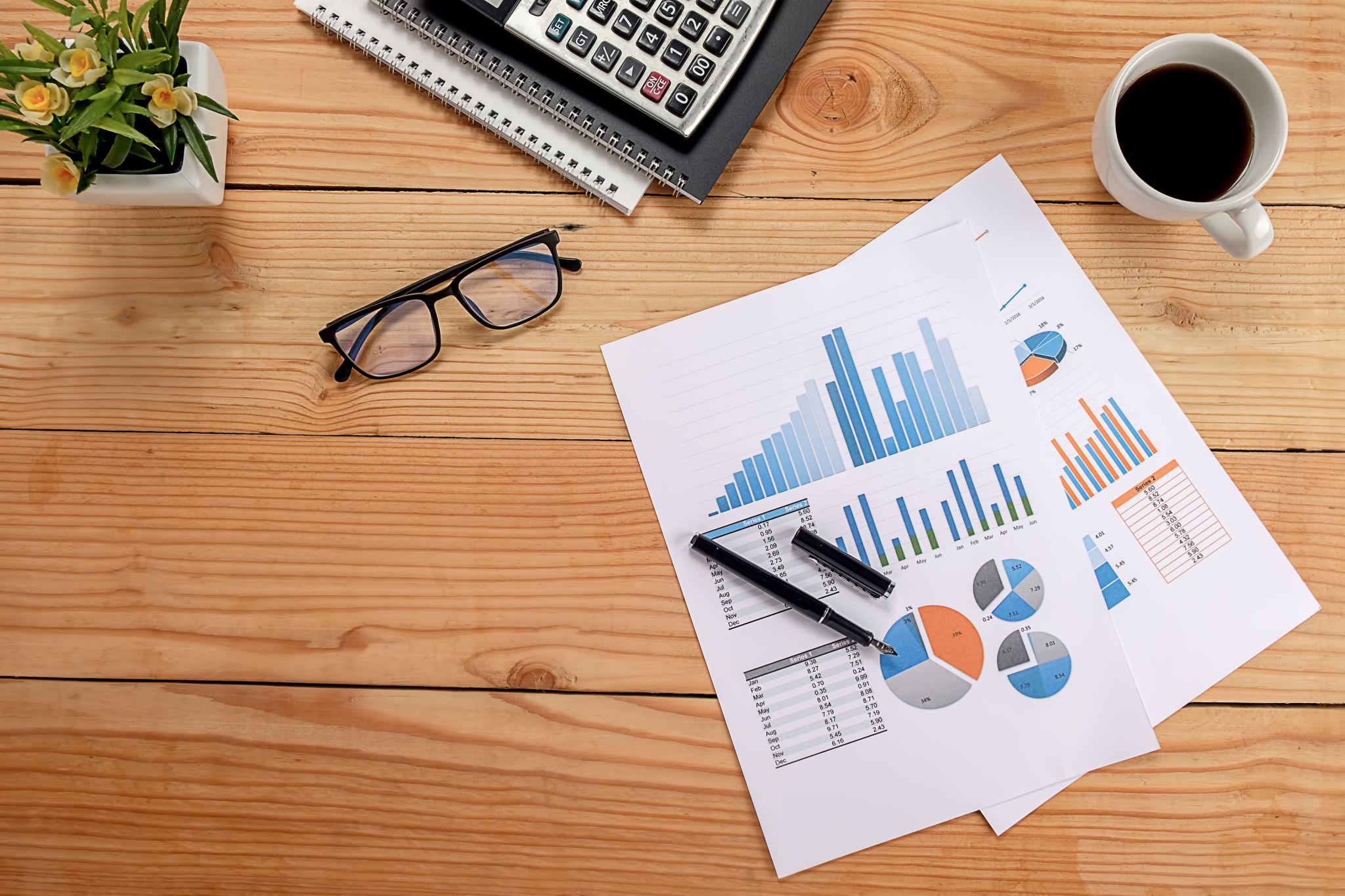 Plán výzkumu/Projekt bakalářské práce
TÉMA
VÝZKUMNÝ CÍL, VÝZKUMU/VÝZKUMNÁ OTÁZKA
REŠERŠE K TÉMATU
VOLBA VÝZKUMNÉHO DESIGNU
FORMULACE A OPERACIONALIZACE HYPOTÉZ (KVANTI)
TECHNIKY SBĚRU DAT
STRATEGIE VÝBĚRU PŘÍPADŮ
SBĚR DAT V TERÉNU
ANALÝZA DAT
VÝZKUMNÁ ZPRÁVA/POSTER/BAKALÁŘSKÁ PRÁCE/ODBORNÝ ČLÁNEK
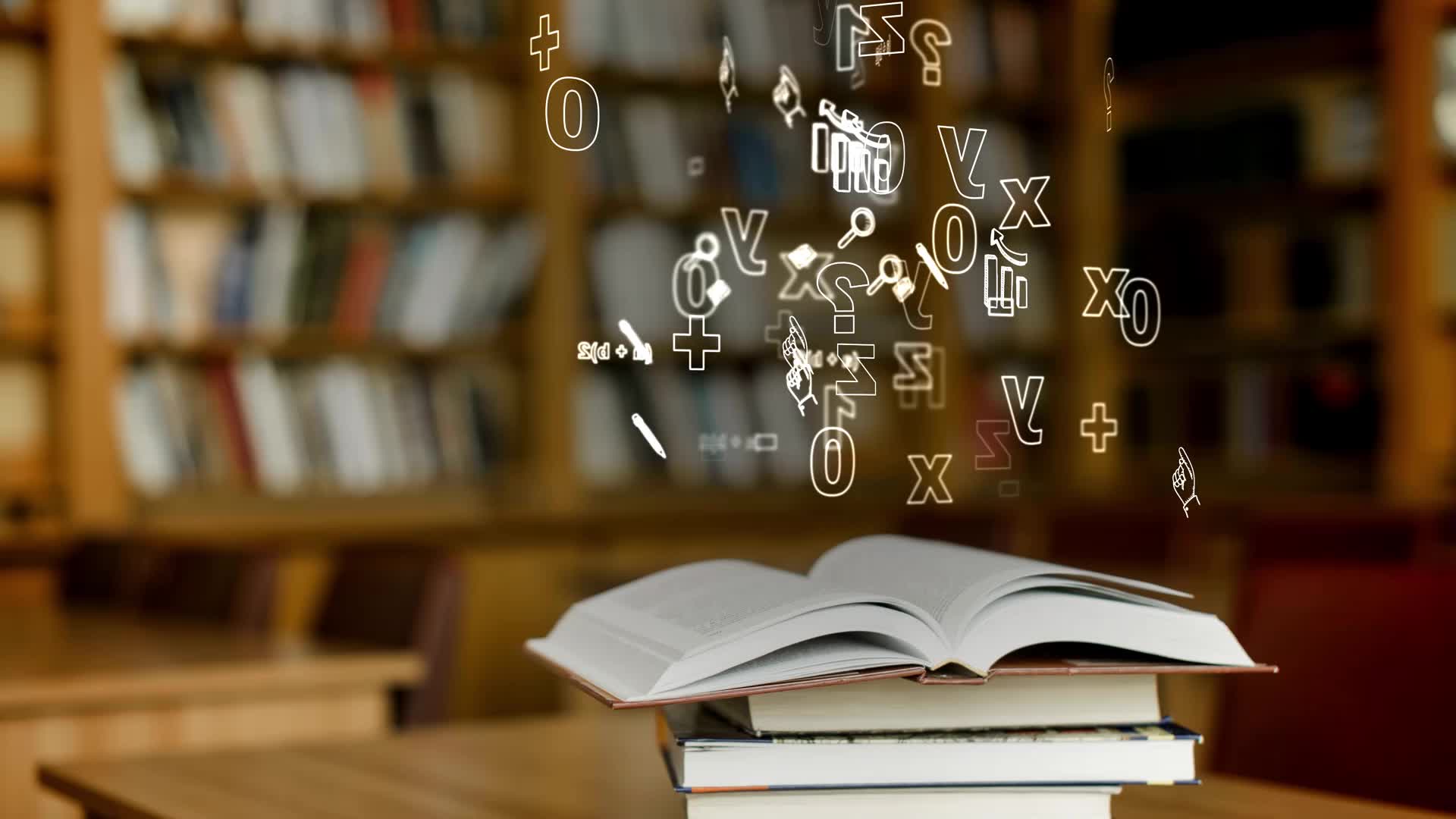 Téma
Vlastní téma

Další možná témata: technologie ve vzdělávání, žákovská rozmanitost, začínající učitel

PODSTATNÉ JE, ABY VÁS ZVOLENÉ TÉMA PROVÁZELO JEDNOTLIVÝMI AKTIVITAMI V SEMINÁŘÍCH (ZEJM. PŘI TVORBĚ DOTAZNÍKU A POSTERU)
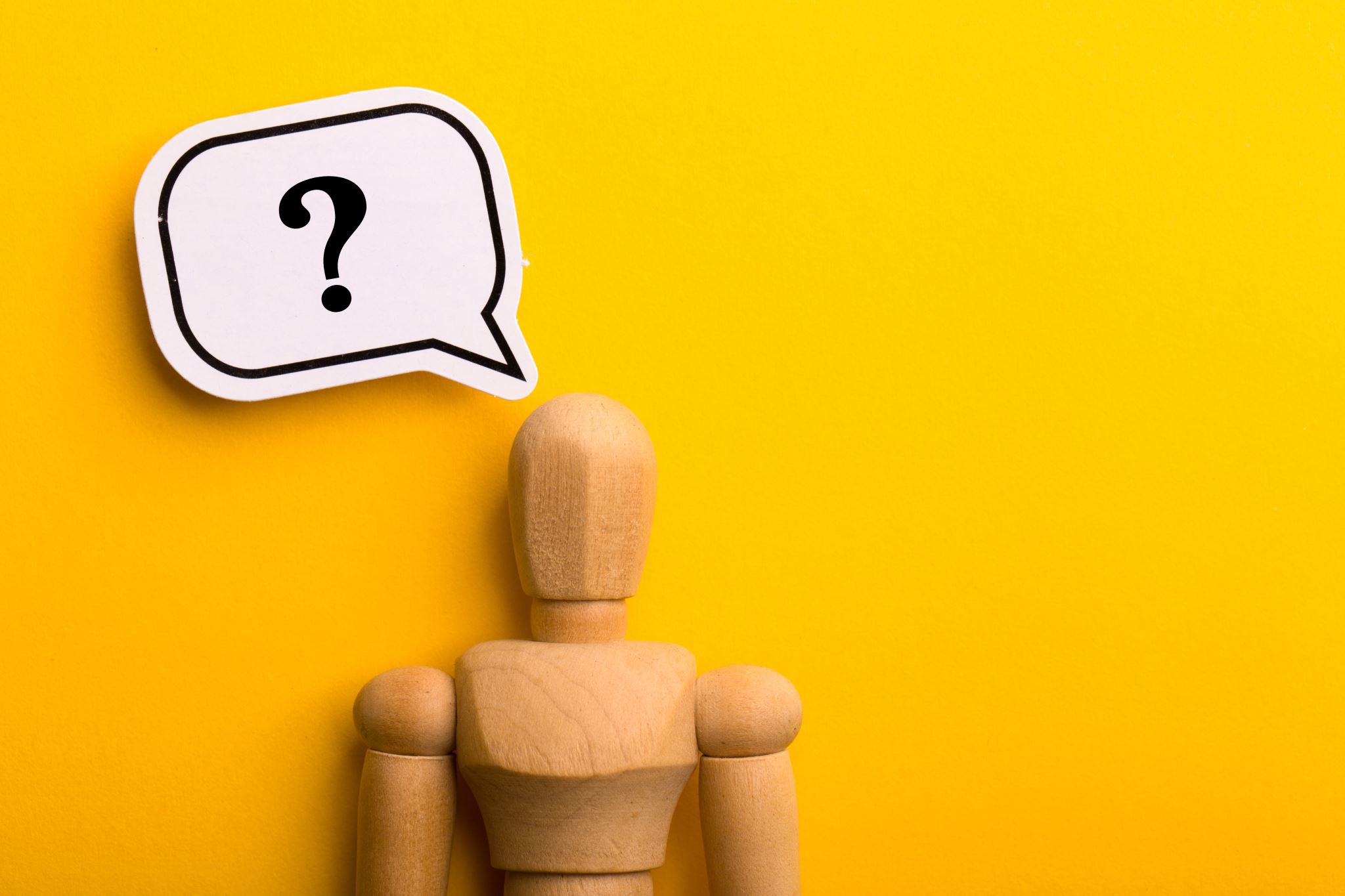 Přemýšlejte nad svým tématem. Kde se můžete inspirovat?
Odborné časopisy

https://www.mapavzdelavani.cz/

https://www.csicr.cz/cz/cz/DOKUMENTY/Tematicke-zpravy
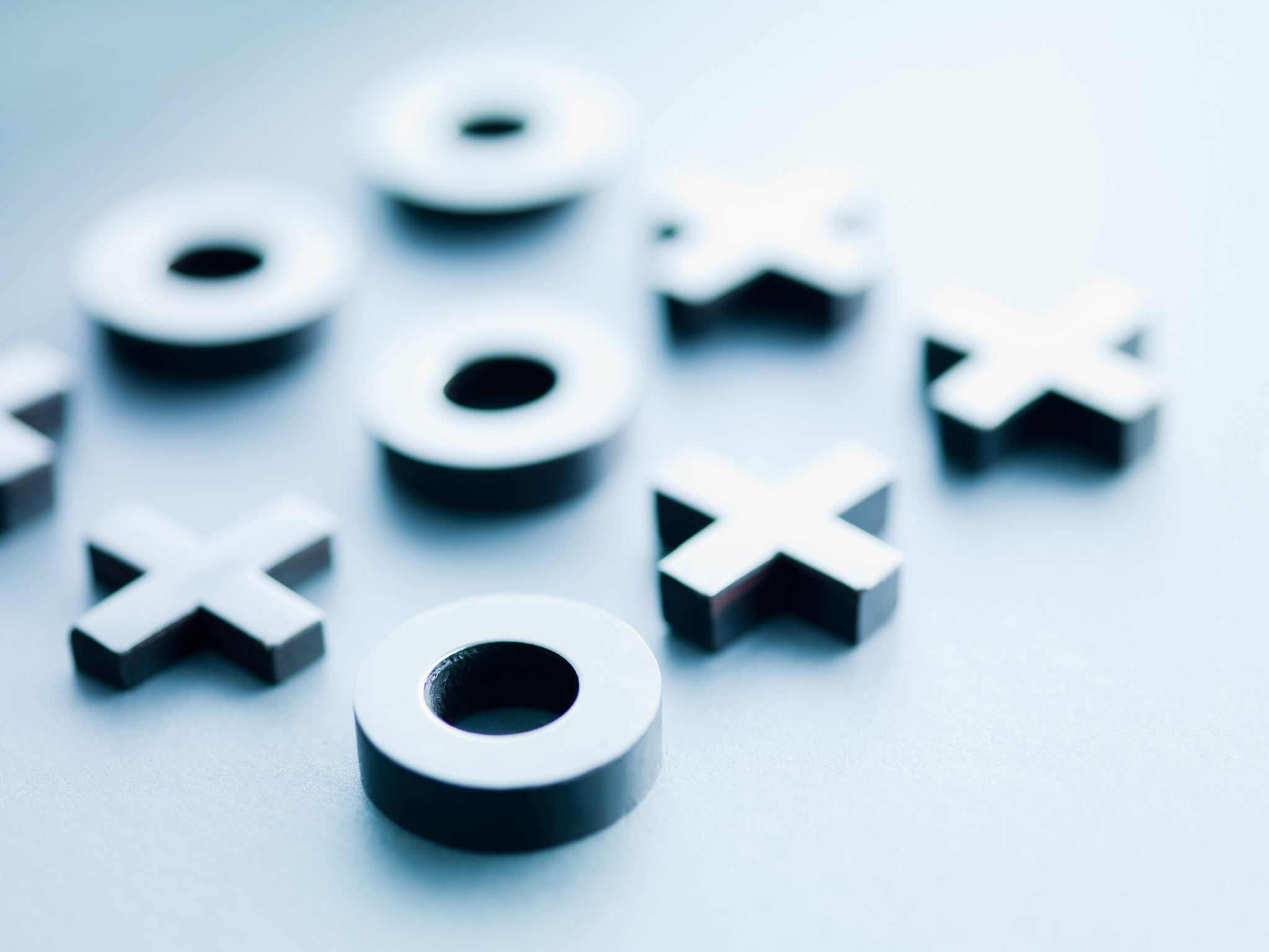 Příklad
Téma: Efektivita diferencované výuky
Výzkumný cíl: Zjistit, jestli je heterogenní skupinová práce efektivní z hlediska výsledků žáků
Výzkumná otázka: Jaké jsou dopady skupinové práce v heterogenních skupinách na výsledky žáků?
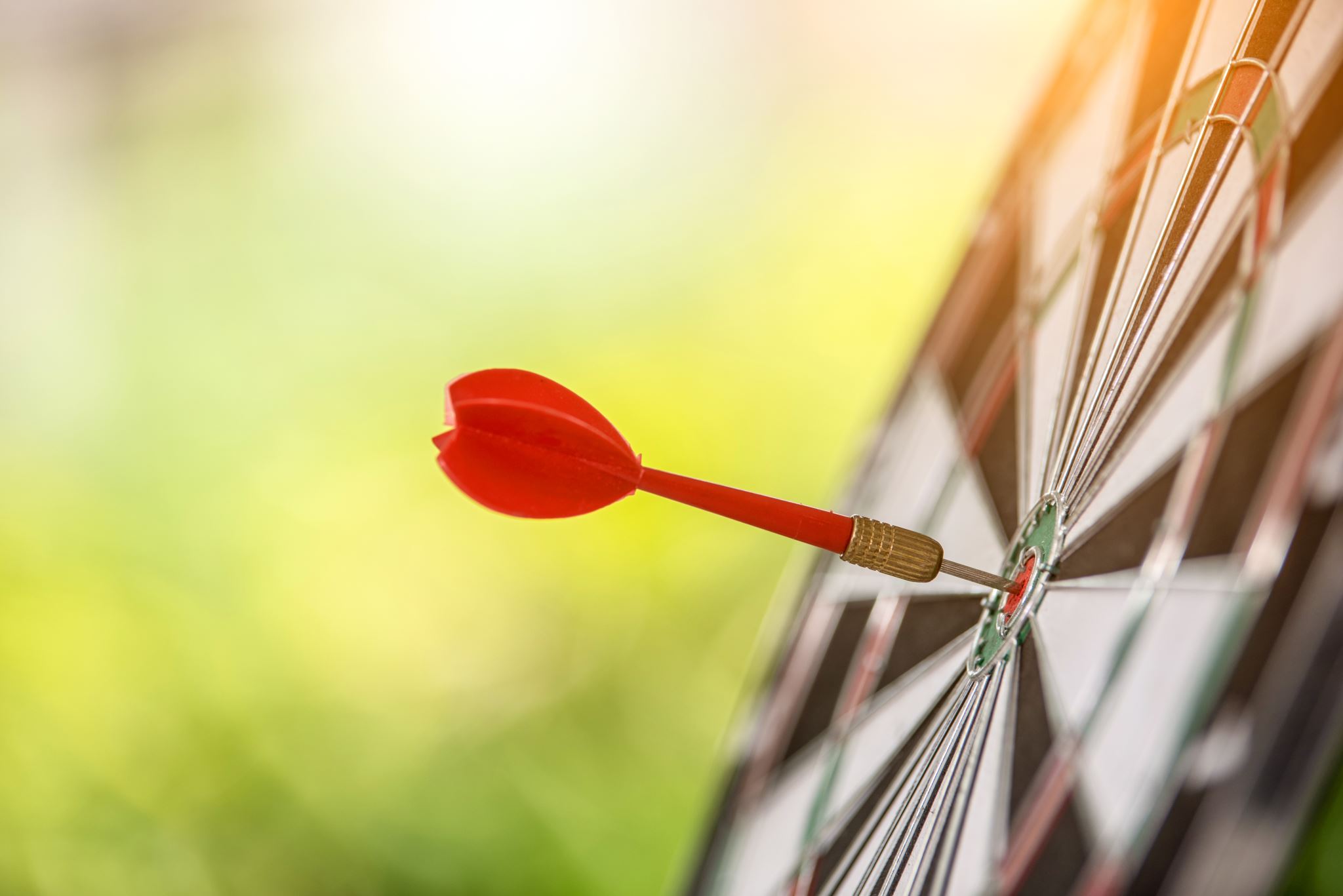 Pokuste se formulovat výzkumnou otázku k vybranému tématu1) nejprve sami2) a teď to zkuste s Chatem GPT a 3) pak to zkusme společně se SciSpace, Elicit apod.Výsledek si schovejte, budeme s ním pracovat v dalších seminářích!!
Rešerše tématu (i)
1) Relevantní databáze a informační zdroje: Web of Science, SCOPUS, Proquest, ERIC…. (zejm. časopisy):
E-zdroje MUNI
http://www.ped.muni.cz/wlib/neweb/aktuality.php?status=0

2) Knihovny(knihy): 
Katalog MU aleph: https://aleph.muni.cz/F?RN=738379108
Katalog Národní knihovny ČR: http://aleph.nkp.cz/F/?func=file&file_name=find-b&local_base=skc

3) Google Scholar

4) Nástroje AI (Elicit, Consensus..)

Ne ke všemu, co najdete, ale budete mít přístup!
Kde hledat relevantní zdroje?
Na výzkum zaměřené nástroje AI – SciSpace, Consensus, Elicit….
AI představují pouze nástroje, které vám pomáhají číst vědecké články, vytvářet poznámky, ale propojit je do smysluplného textu musíte vy sami!
Všemu nelze 100% věřit, výsledky nejsou finální pravdou. Je potřeba používat výstupy kriticky. Je taky potřeba se naučit dobře zeptat (prompty). 
Nároky na kvalitu vědeckých výstupů a závěrečných prací se mohou zvyšovat, jelikož těžkou práci AI do určité míry udělá za vás🙂
Stanovisko MU k používání AI: https://www.muni.cz/o-univerzite/uredni-deska/stanovisko-k-vyuzivani-ai
Problém s angličtinou – dnes už (žádný) problém (?)
Překladače
Deepl
Google translator
Studia Paedagogica
http://www.phil.muni.cz/journals/studia-paedagogica
Orbis scholae
http://www.orbisscholae.cz/
Pedagogická Orientace
https://journals.muni.cz/pedor
Pedagogika
http://pages.pedf.cuni.cz/pedagogika/?lang=cs
České pedagogické časopisy (iii)
Rešerše tématu (IV)
Z nalezených výstupů hledáme ty nejvíce relevantní k výzkumné otázce a tvoříme si anotace

Anotace obsahuje: 
Citaci daného zdroje dle citační normy APA
Téma studie
Výzkumnou otázku
Metody sběru dat
Výběr vzorku, velikost vzorku a jeho popis
Použité postupy analýzy dat
Informace k validitě a reliabilitě výzkumu
Hlavní výsledky
Doporučení pro praxi
Příklad
Téma: Efektivita diferencované výuky
Výzkumný cíl: Zjistit, jestli je heterogenní skupinová práce efektivní z hlediska výsledků žáků
Výzkumná otázka: Jaké jsou dopady skupinové práce v heterogenních skupinách na výsledky žáků?  
Klíčová slova:
Kde byste hledali?
Citační norma podle APA (American Psychological Association)
https://is.muni.cz/do/sukb/kuk/materialy/cze/citace/pages/APA.html
https://www.ped.muni.cz/pedagogika/wp-content/uploads/2022/06/szp_KPed_prilohy_rev_cerven2022.pdf
https://scholar.google.com/
http://www.phil.muni.cz/wupv/home/studium/citacni-norma-apa
Úkol na příští seminář
Seznam vybraných 5ti zdrojů – uveďte, kde jste dané zdroje vyhledali a proč jste je do rešerše zahrnuli
Zdroje musí respektovat APA7 normu
Výzkumná otázka
Rešeršní tabulka zpracovaná pro jeden z vybraných zdrojů
DOCHÁZKA

Naviděnou příště 